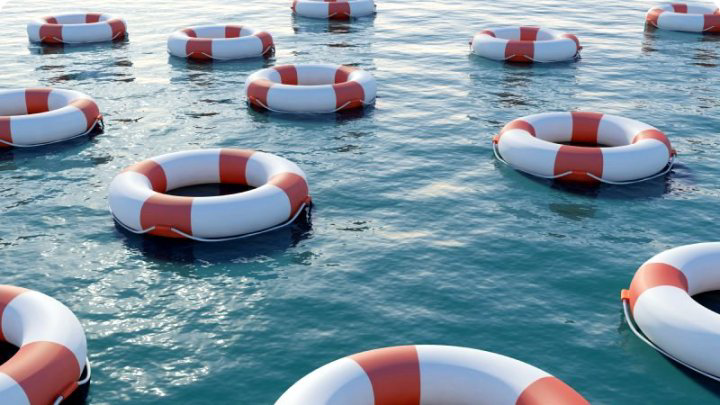 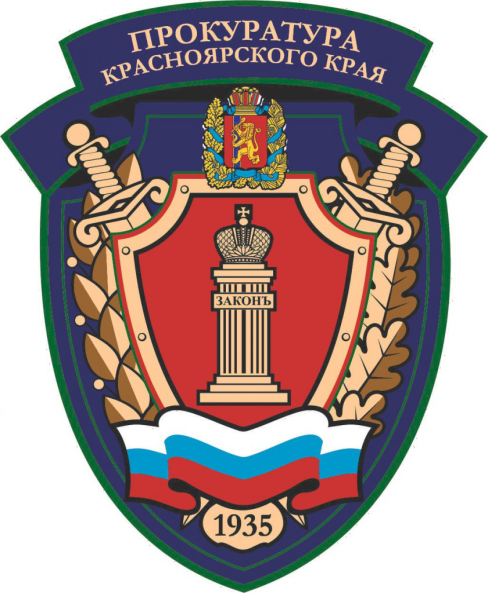 Прокуратура г. Красноярска информирует.Внимание! Родители!Безопасность детей на водных объектах.
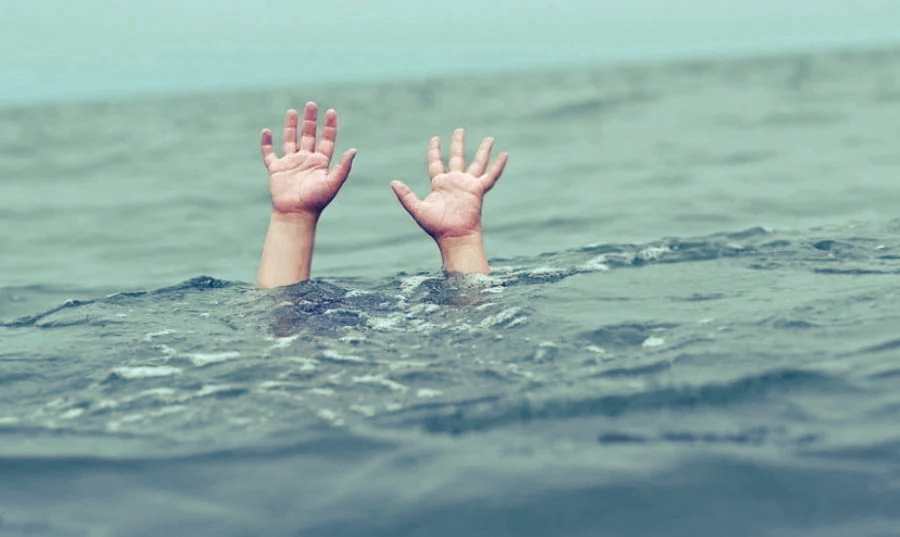 Ежегодно в России на водных объектах 
 и водоёмах гибнут сотни детей.
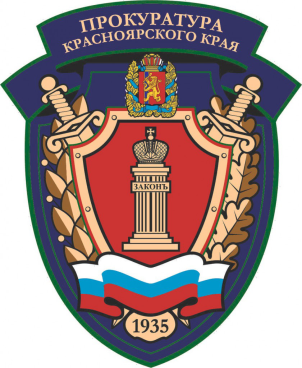 Прокуратура г. Красноярска
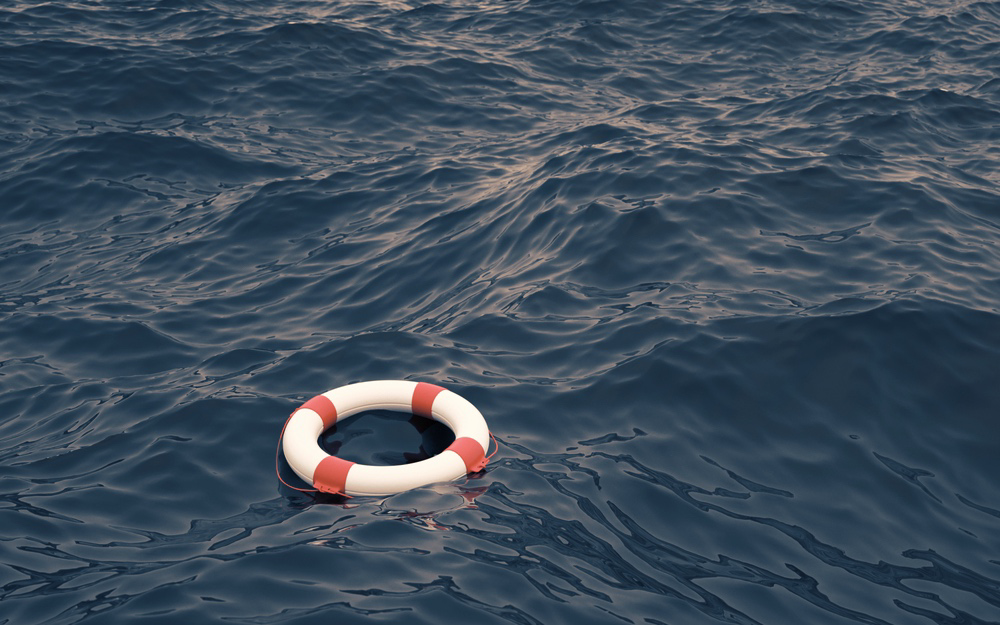 ГЛАВНЫЕ ЗАДАЧИ ВЗРОСЛЫХ:
Купаться с детьми только в разрешённых местах , на благоустроенных пляжах

Не оставлять детей у воды без присмотра ни на минуту 



Научить детей правилам поведения на воде
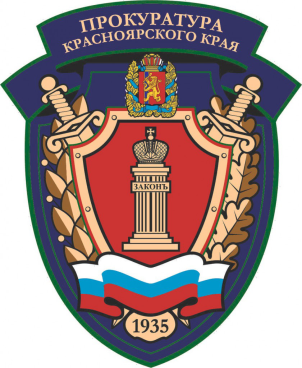 Прокуратура г. Красноярска
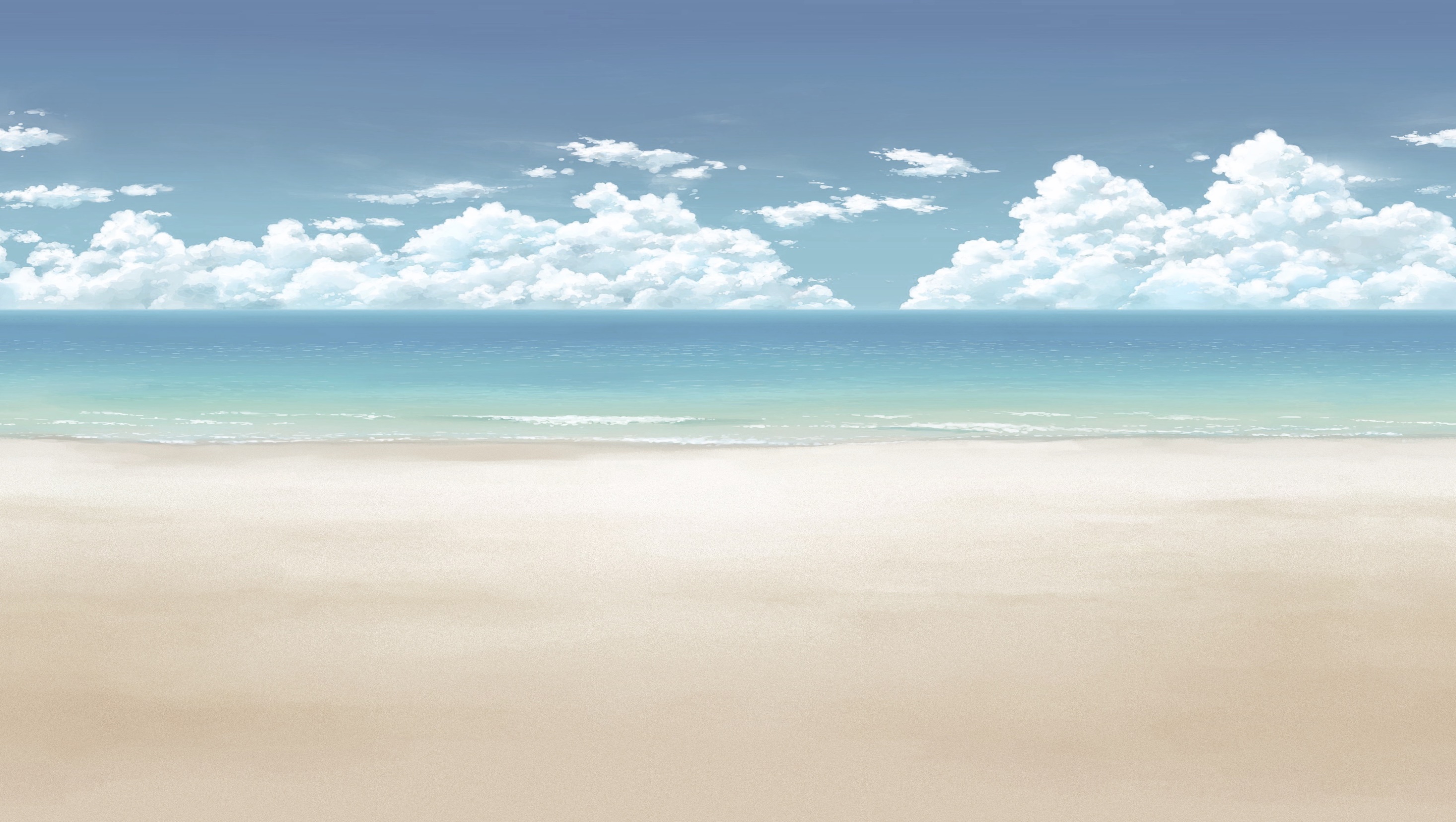 Основные правила поведения на воде
НЕ нырять в незнакомых местах, НЕ прыгать с обрывов, лодок, катаров (при нырянии с необследованным дном большой риск получения травмы);
НЕ заплывать за буйки , НЕ пытаться переплыть водоём (на воде зрительно расстояние кажется меньше, может не хватит сил вернуться обратно на берег);
НЕ отплывать далеко от берега на надувных предметах - (матрацах, кругах, автомобильных камерах (эти предметы могут начать сдуваться вдали от берега);
НЕ использовать для плавания самодельные плоты, доски (они могут перевернуться)
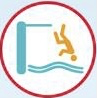 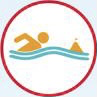 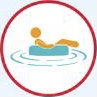 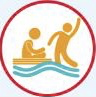 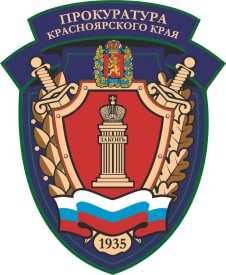 Прокуратура г. Красноярска
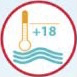 НЕ переохлаждаться и не перегревайтесь. НЕ купайтесь, если температура воды ниже 18 оС (это может привести к резкому ухудшению самочувствия вплоть до потери сознания);

НЕ купаться в штормовую погоду, берегитесь волн;

НЕ подплывать близко к судам, лодкам, катерам (течение может затащить под судно , в результате чего могут быть получены тяжелые увечья);

НЕ устраивать в воде опасных игр
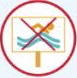 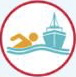 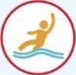 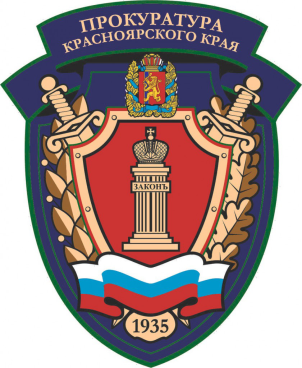 Прокуратура г. Красноярска
Если ребёнок , или его друг попал в беду, то он должен знать, что нужно звать на помощь взрослых!Медлить нельзя!Цена минуты – спасённая жизнь !
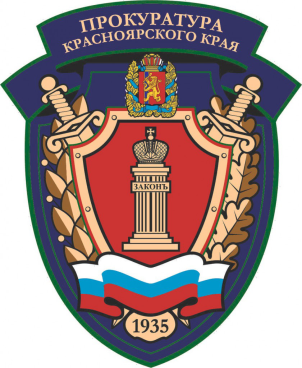 Прокуратура г. Красноярска